Theodor Fontanes Notizbücher. 
Konzept und Visualisierung der digitalen genetisch-kritischen und kommentierten Edition
Datenmodellierung in digitalen Briefeditionen und ihre interpretatorische
Leistung.
Ontologien, Textgenetik und
Visualisierungsstrategien
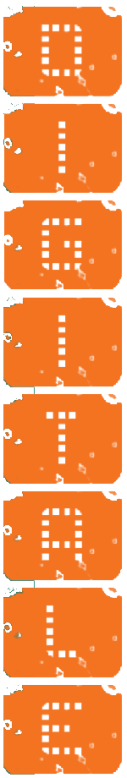 Vortrag von Dr. Gabriele Radecke und Mathias Göbel
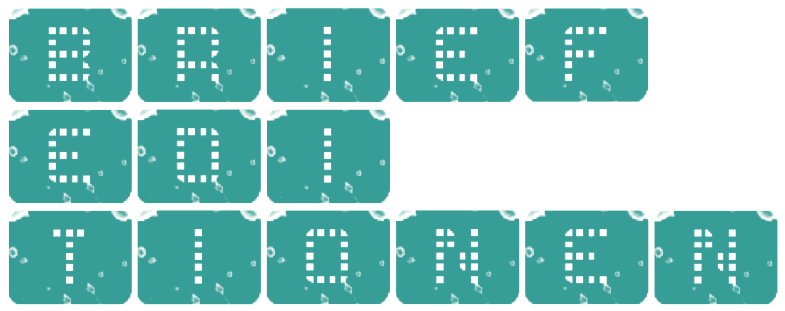 16.05.2014
Gabriele Radecke und Mathias Göbel
MATERIAL
VIRTUELLE FORSCHUNGSUMGEBUNG
NUTZUNG
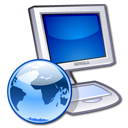 TEXTGRIDLABORATORY

















TEXTGRID
REPOSITORY
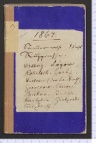 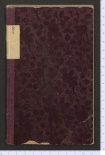 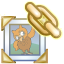 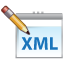 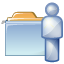 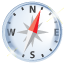 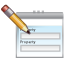 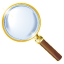 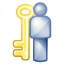 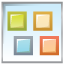 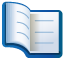 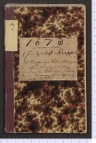 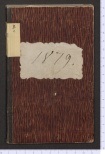 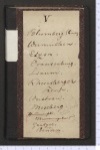 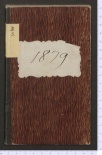 Plugins
12. Oxygen-XML-Editor
13. Wörter-bücher
Objekt-hierarchie
16. FONTANE-NOTIZBUCH-PORTAL
(Digitale Edition powered by SADE)
14. Export zu SADE (existdb, Lucene, Batik, DigiLib, …)
1. Philologische Materialautopsie
10. EditionsphilologischeArbeit
Textkonstitution
Textkritische Apparate
Kommentar
Register
Editionsbericht etc.
11. Informations-wissenschaftlicheArbeit

Vorbereitung der digitalen Publikation (Visualisierung)
2. Editions-prinzipien und Transkriptions-regeln
17. TEXTGRID REPOSITORY
(Langfristige Verfügbarkeit der Forschungsdaten)
www.textgridrep.de
15. Publikation(Persistent Identifier, Metadatenvalidierung)
3. Metadaten-schema
TEI als XSD
6. XML/TEI- Codierung
9. Relationen
z.B. DTA, GND, …
18. BUCHEDITION
mittels  XML-Print  
im Walter-deGruyter-Verlag
4. Transkription
4a. Konversion
7. Digitalisate
8. Metadaten
5. Digitale Objekte
5a. Ingest
Workflow-Grafik
16.05.2014
Gabriele Radecke und  Mathias Göbel
fontane-notizbuecher.de
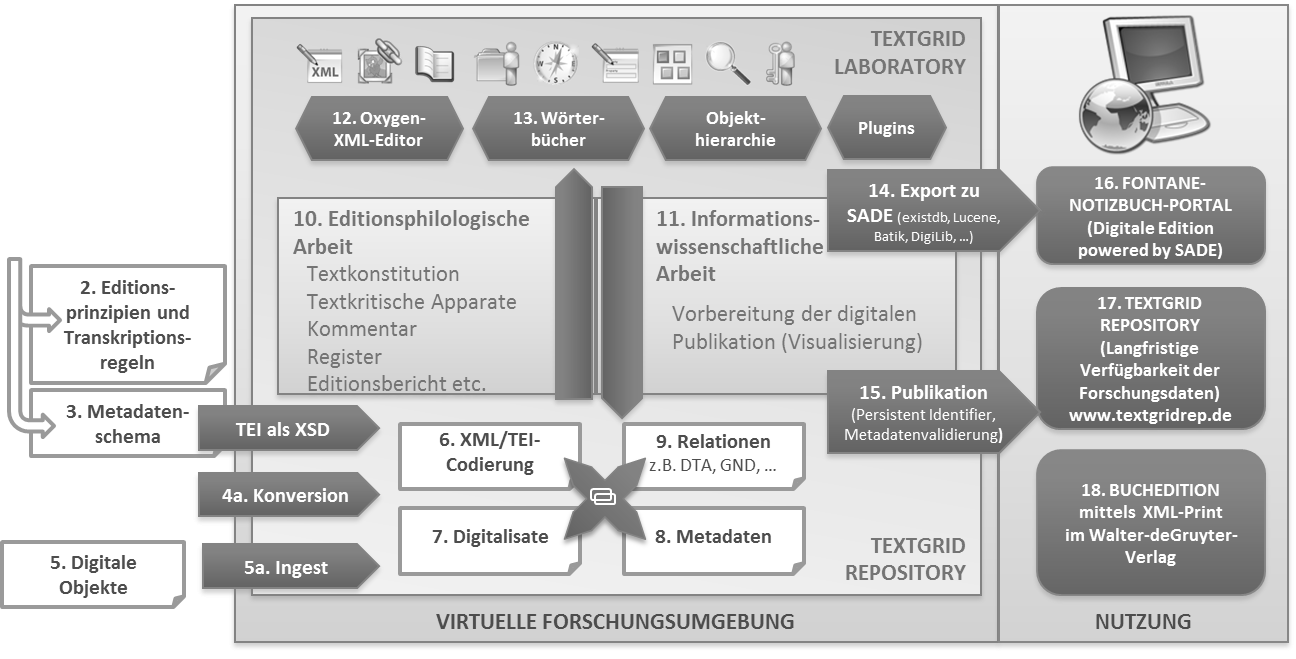 MATERIAL
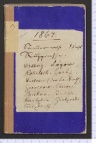 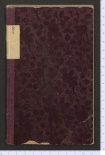 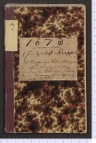 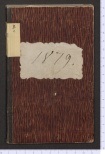 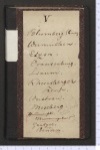 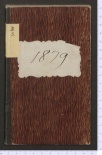 1. Philologische Materialautopsie
4. Transkription
Materialautopsie
16.05.2014
Gabriele Radecke und  Mathias Göbel
fontane-notizbuecher.de
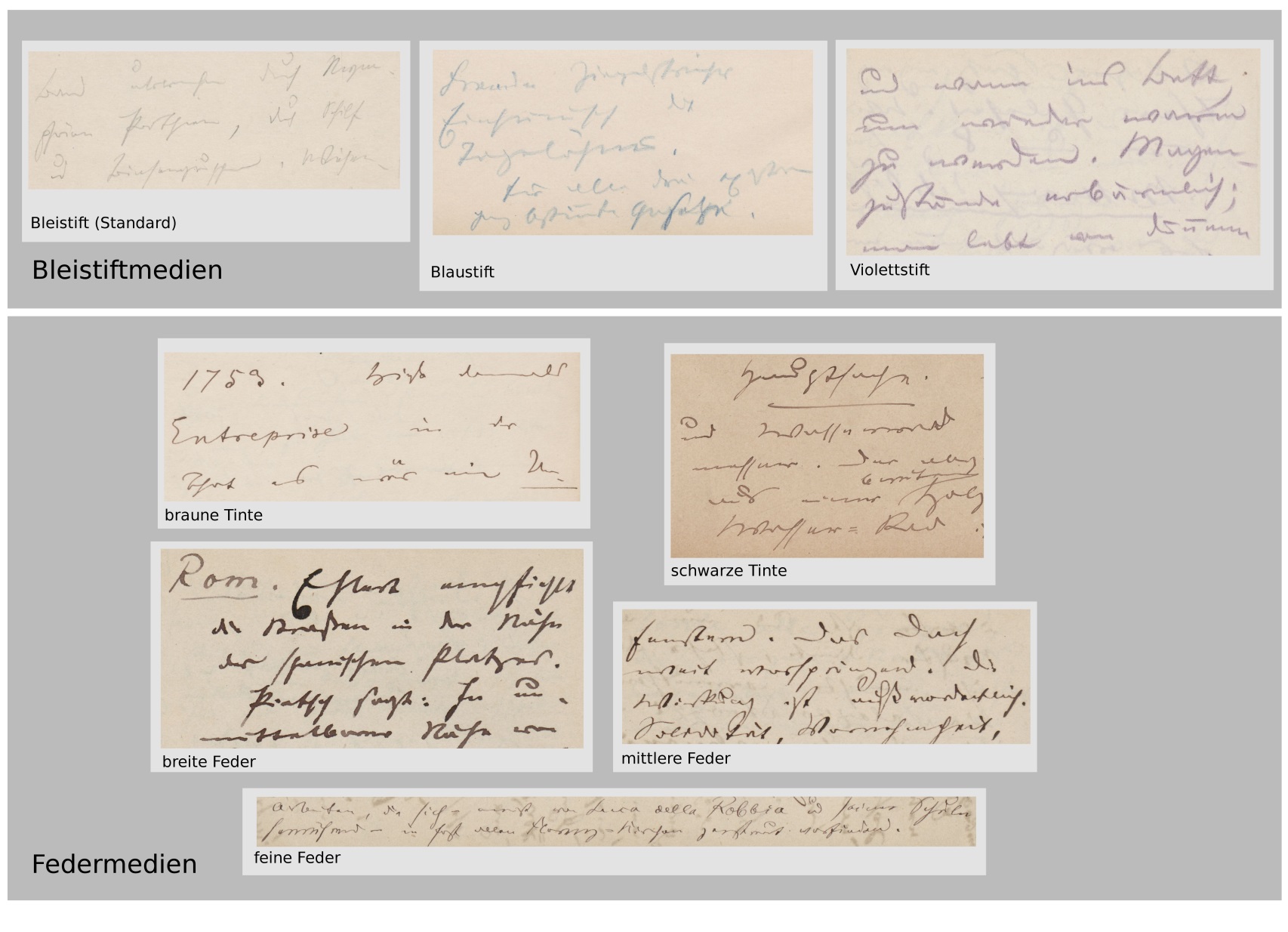 16.05.2014
Gabriele Radecke und  Mathias Göbel
fontane-notizbuecher.de
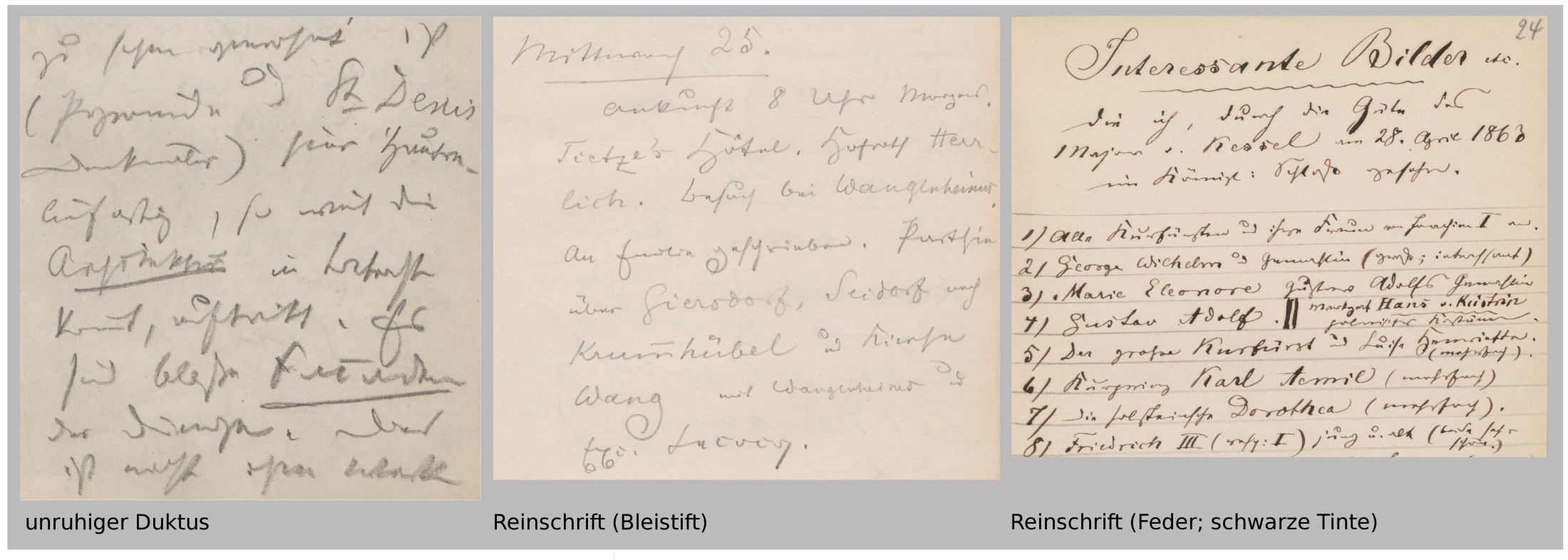 16.05.2014
Gabriele Radecke und  Mathias Göbel
fontane-notizbuecher.de
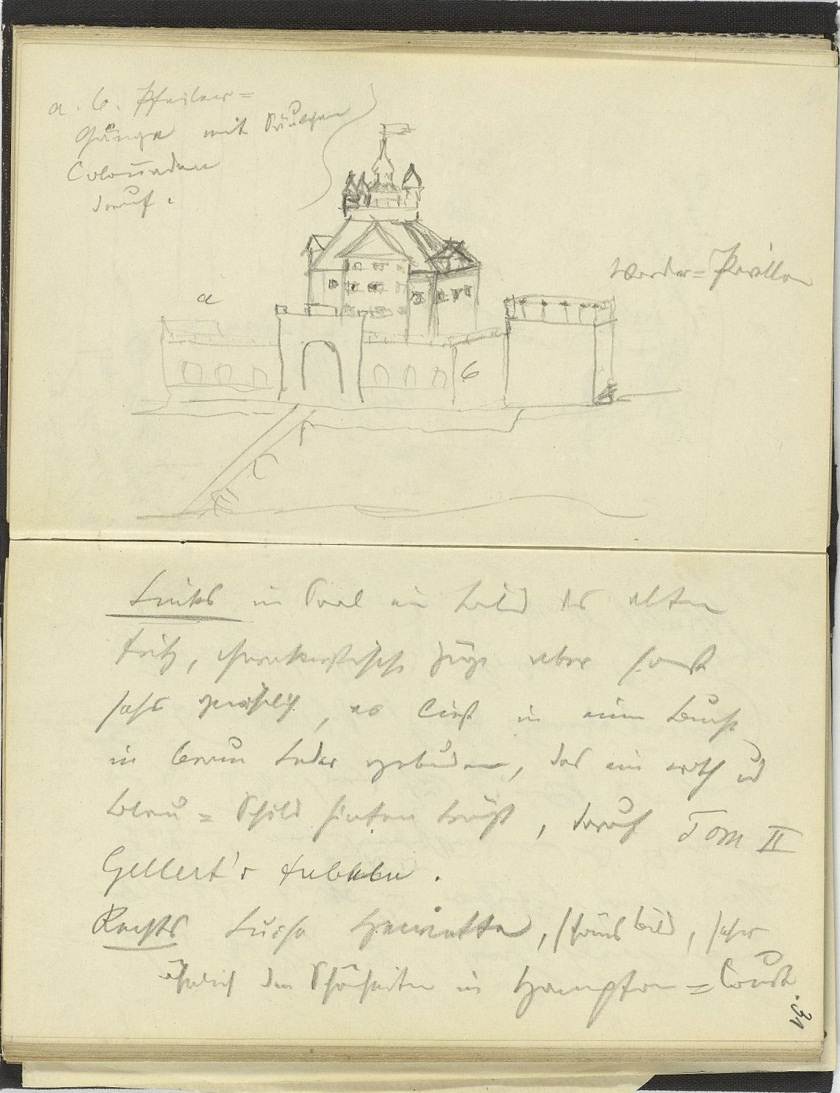 A03_040
© Staatsbibliothek zu Berlin, Handschriftenabteilung
16.05.2014
Gabriele Radecke und  Mathias Göbel
fontane-notizbuecher.de
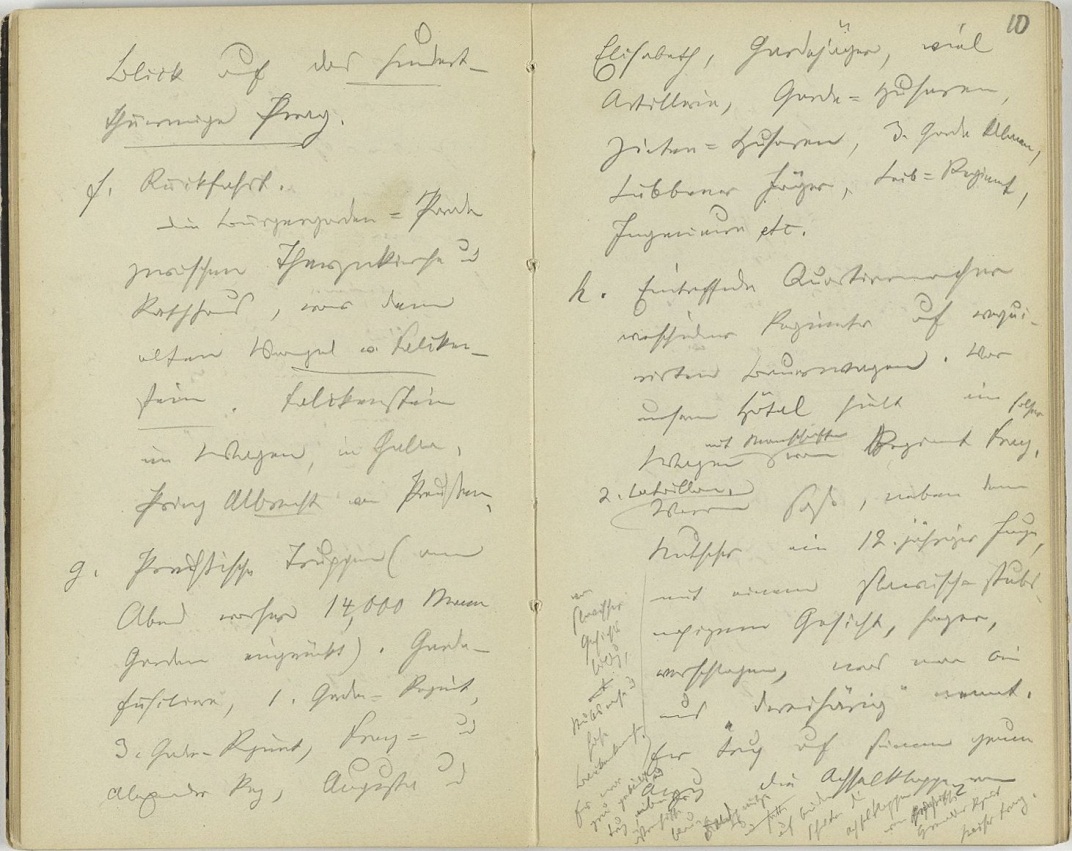 Randbeschriftung
D04_018
© Staatsbibliothek zu Berlin, Handschriftenabteilung
16.05.2014
Gabriele Radecke und  Mathias Göbel
fontane-notizbuecher.de
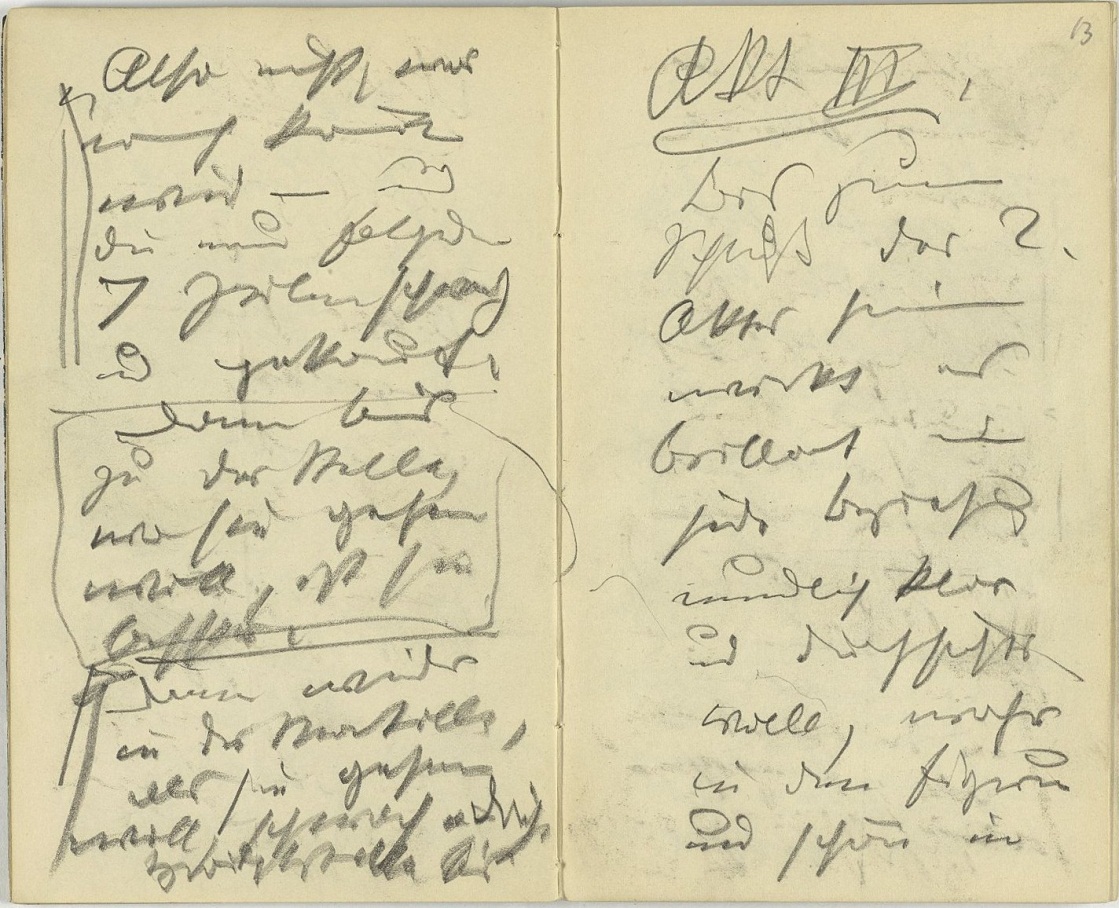 B05_015
© Staatsbibliothek zu Berlin, Handschriftenabteilung
16.05.2014
Gabriele Radecke und  Mathias Göbel
fontane-notizbuecher.de
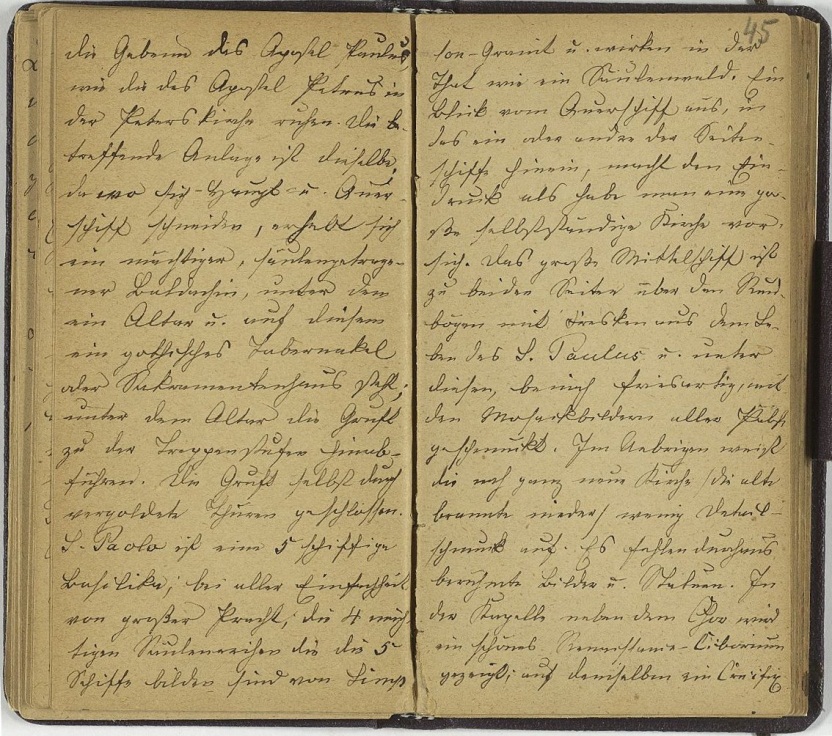 Fremde zeitgenössische Schreiberhand: 
Emilie Fontanes Hand
C09_048
© Staatsbibliothek zu Berlin, Handschriftenabteilung
16.05.2014
Gabriele Radecke und  Mathias Göbel
fontane-notizbuecher.de
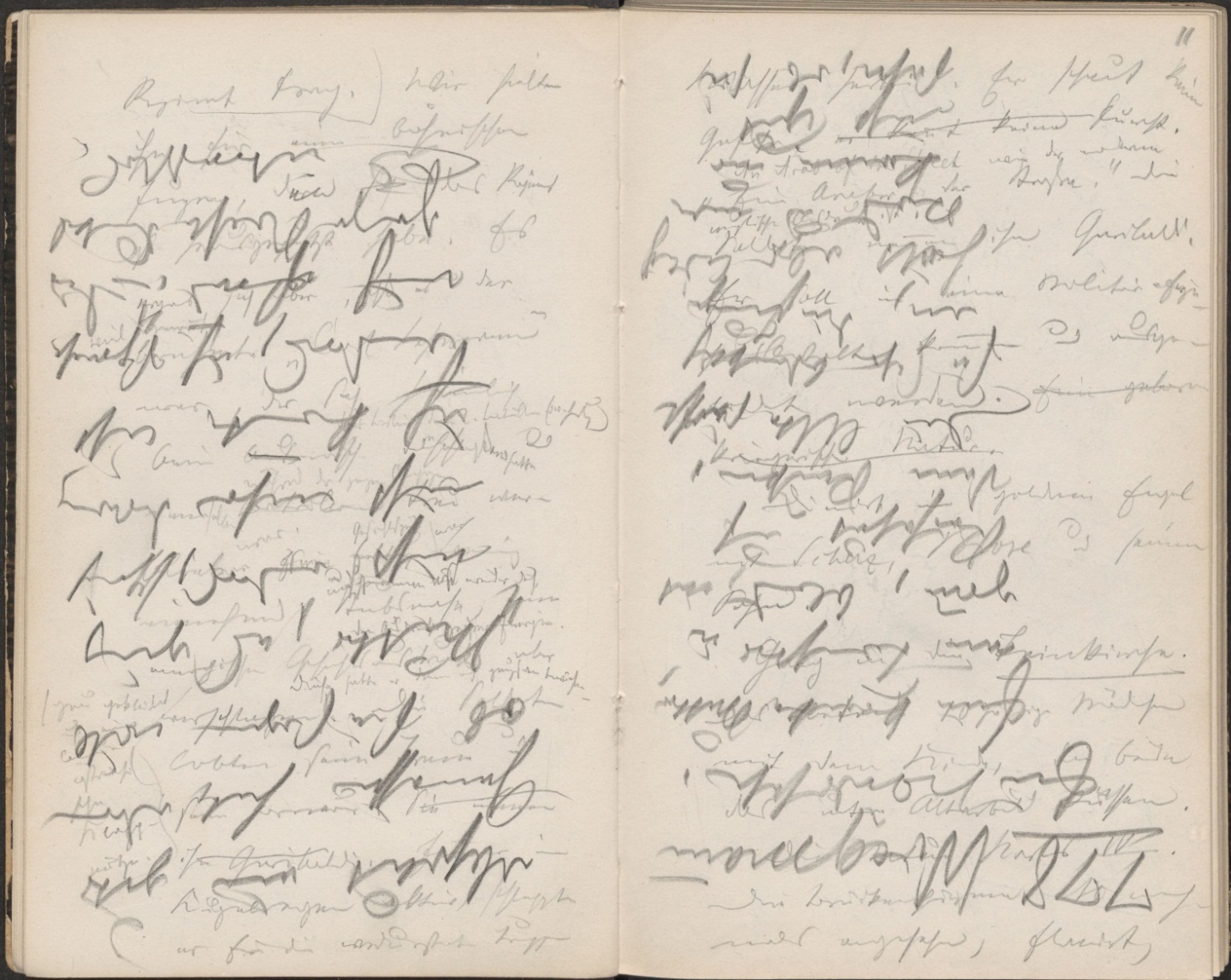 Zwei Textschichten
D04_019
© Staatsbibliothek zu Berlin, Handschriftenabteilung
16.05.2014
Gabriele Radecke und  Mathias Göbel
fontane-notizbuecher.de
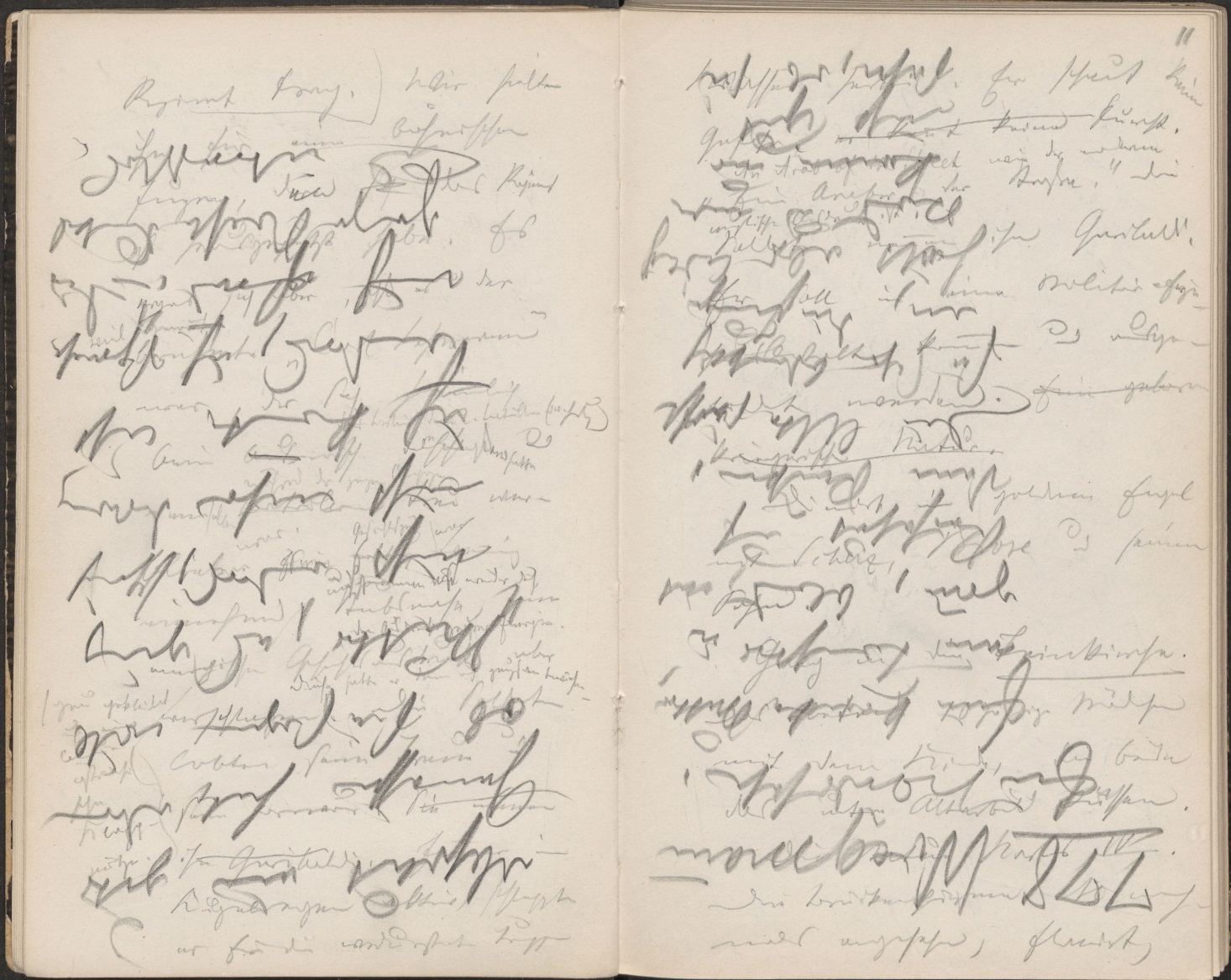 Zwei Textschichten
D04_019
© Staatsbibliothek zu Berlin, Handschriftenabteilung
16.05.2014
Gabriele Radecke und  Mathias Göbel
fontane-notizbuecher.de
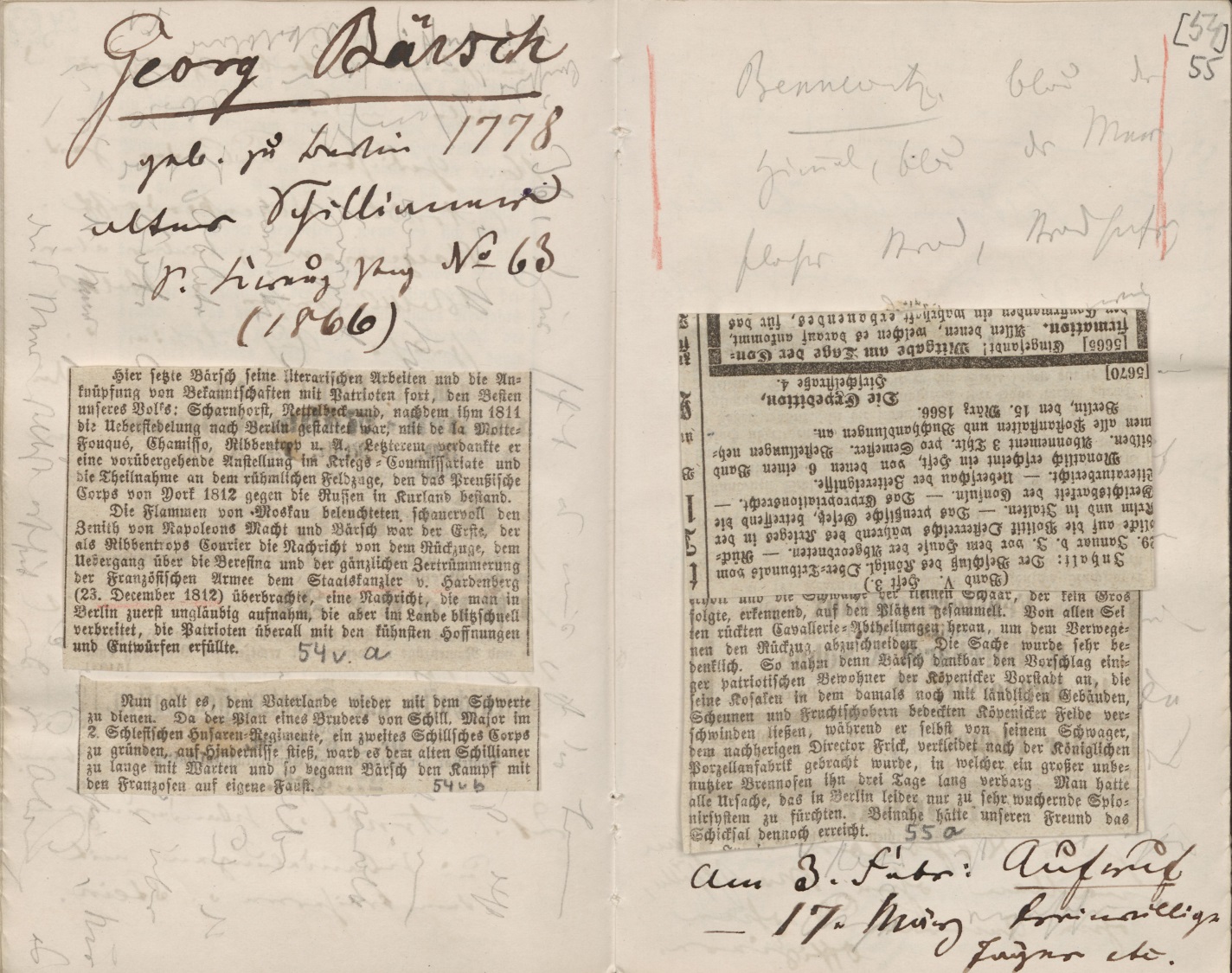 Auf- und angeklebte Zeitungsausschnitte
E02_065
© Staatsbibliothek zu Berlin,
Handschriftenabteilung
16.05.2014
Gabriele Radecke und  Mathias Göbel
fontane-notizbuecher.de
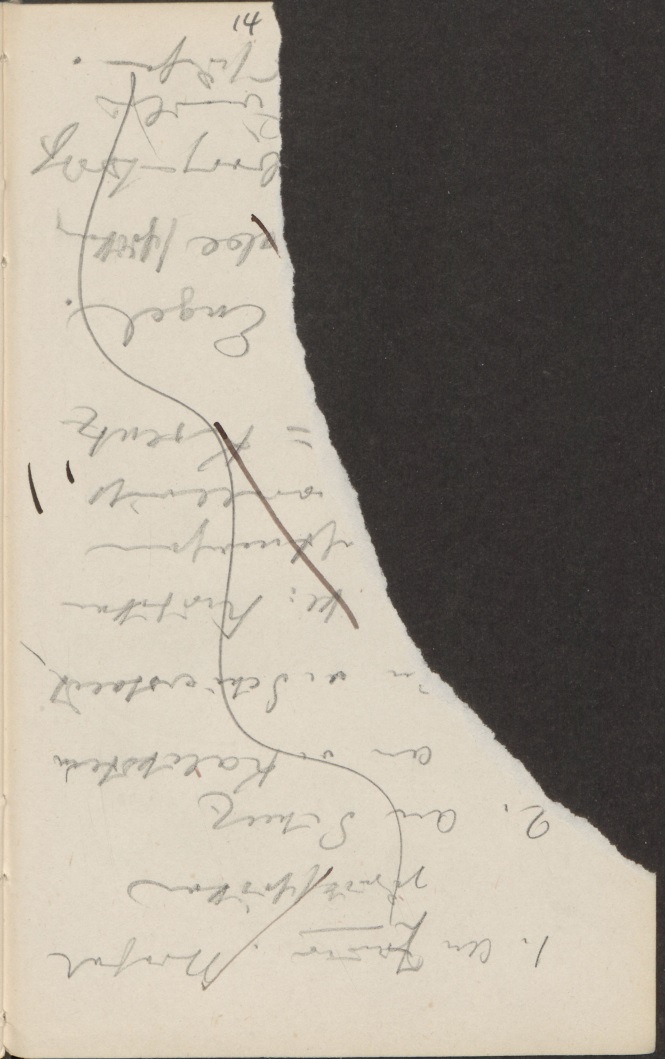 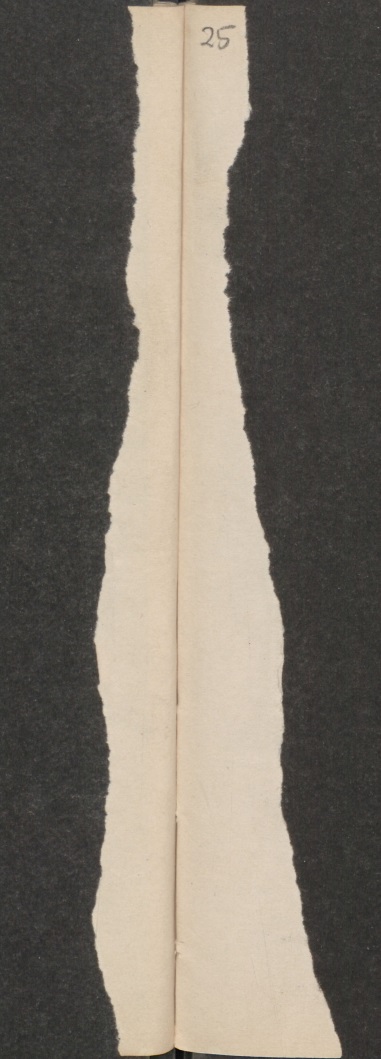 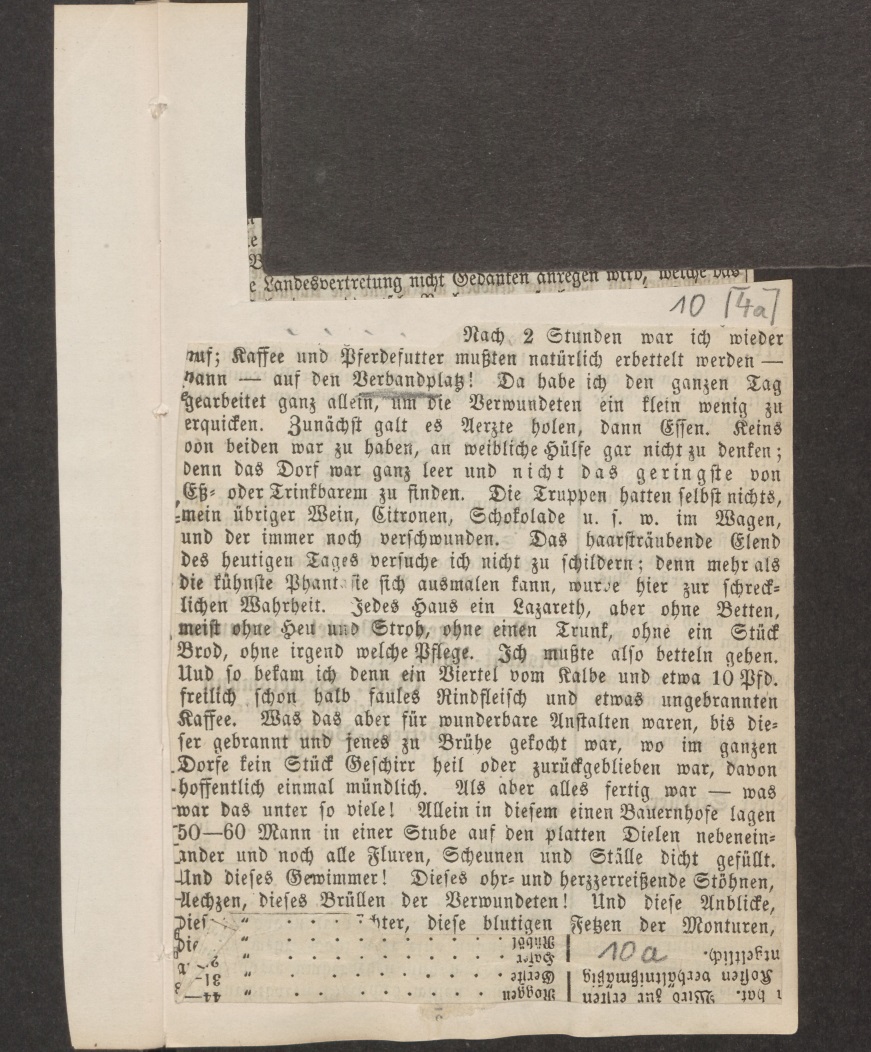 Blattfragmente
16.05.2014
Gabriele Radecke und  Mathias Göbel
fontane-notizbuecher.de
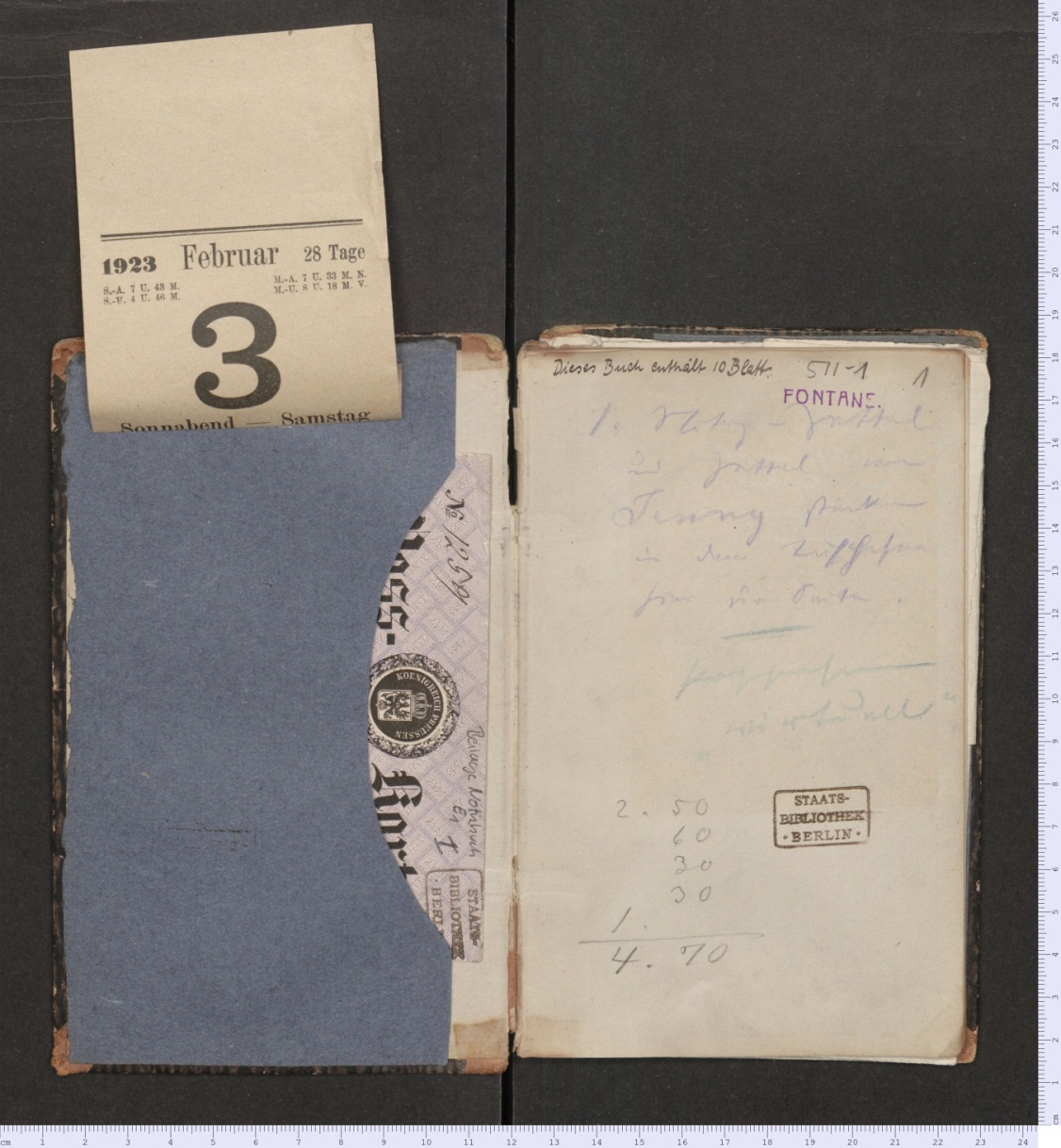 Notizbuchbeilage, angeklebte Tasche, angeklebtes Kalenderblatt
E01_003
© Staatsbibliothek zu Berlin,
Handschriftenabteilung
16.05.2014
Gabriele Radecke und  Mathias Göbel
fontane-notizbuecher.de
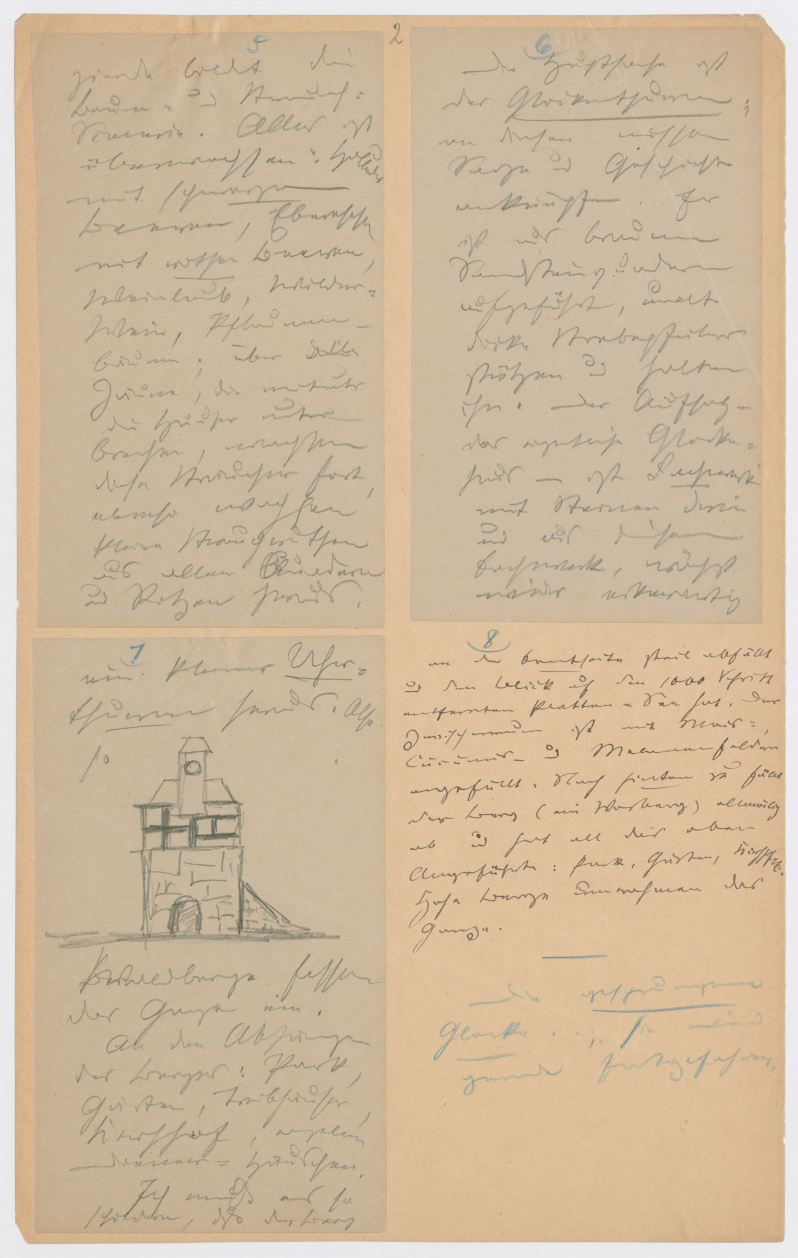 Ehemalige Notizbuchblätter
© Stiftung Stadtmuseum Berlin
16.05.2014
Gabriele Radecke und  Mathias Göbel
fontane-notizbuecher.de
Ergebnisse der Materialautopsie und Editionsprinzipien:
Prinzip der Materialität und Medialität

Synoptische Darstellung (vgl. Folie 17) von

Notizbuchdigitalisaten

Diplomatischer Transkriptionsansicht
(zeichen-, positions-, zeilen und seitengetreu)
Zeichengetreuem Edierten Text mit textkritischem Apparat

Kommentaren
16.05.2014
Gabriele Radecke und  Mathias Göbel
fontane-notizbuecher.de
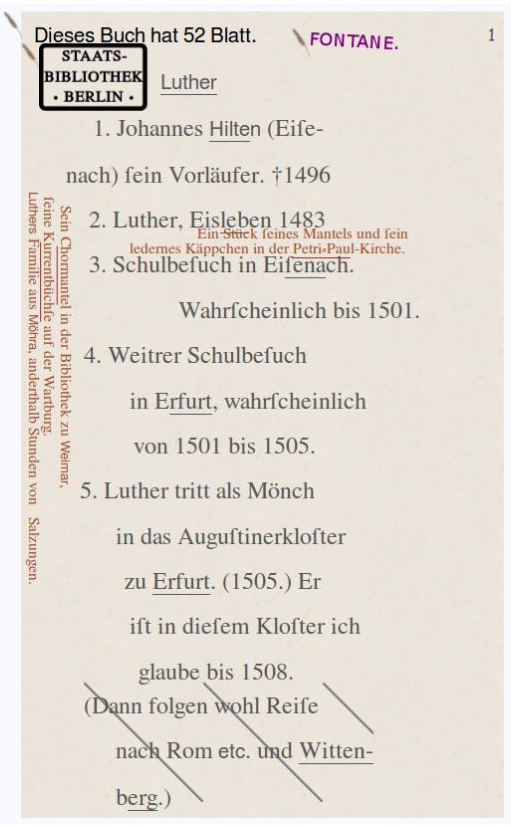 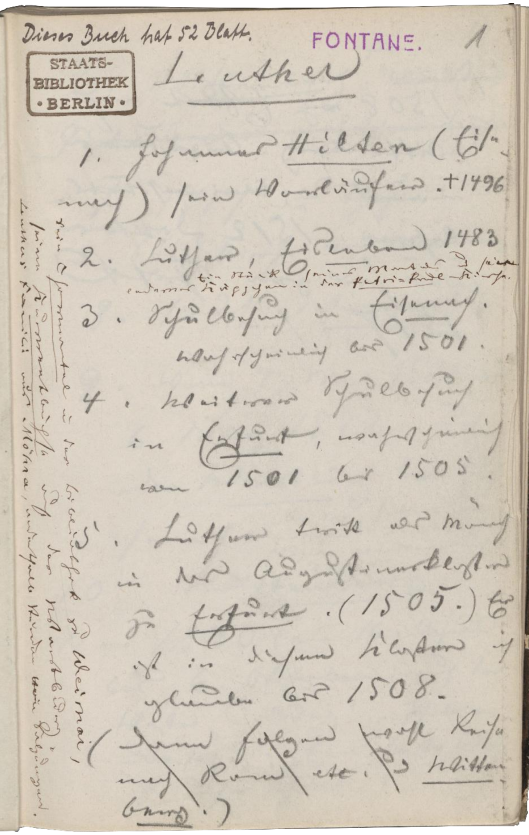 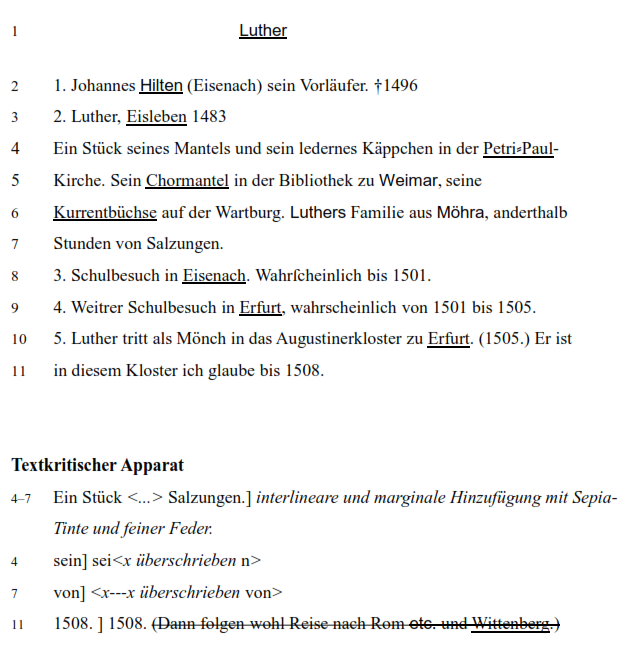 16.05.2014
Gabriele Radecke und  Mathias Göbel
fontane-notizbuecher.de
Vom Faksimile zur digitalen Publikation
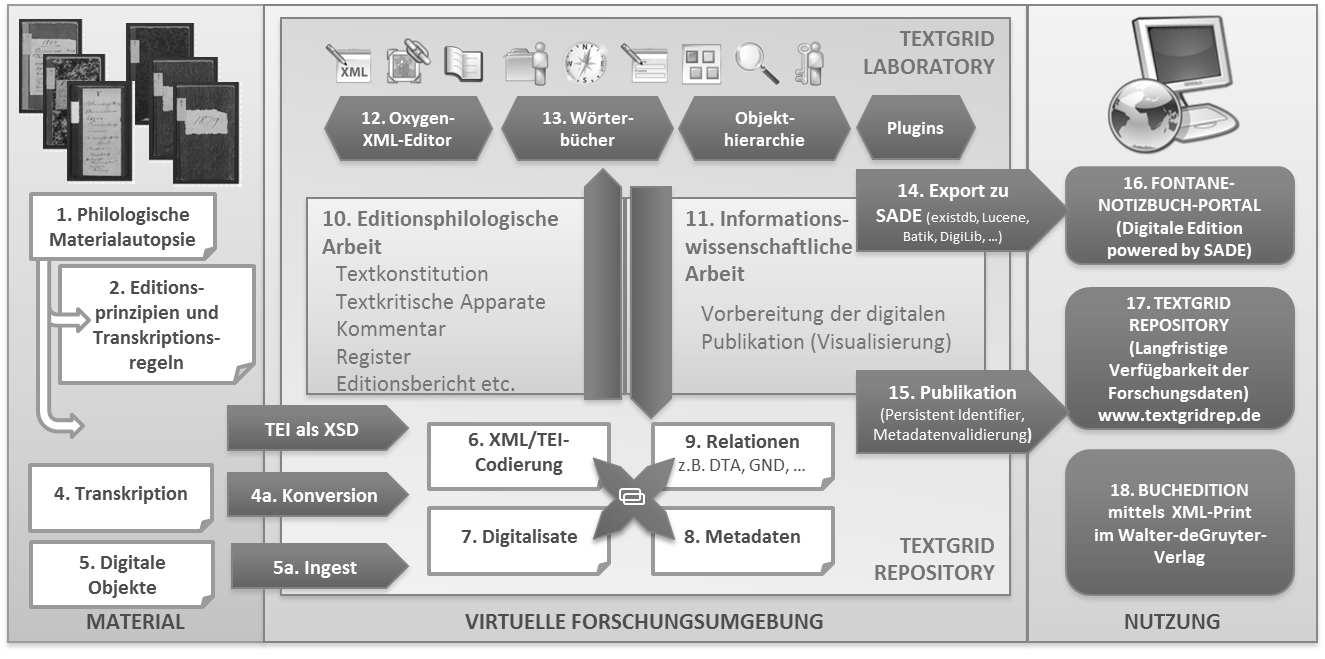 NUTZUNG
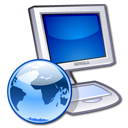 16. FONTANE-NOTIZBUCH-PORTAL
(Digitale Edition powered by SADE)
14. Export zu SADE (existdb, Lucene, Batik, DigiLib, …)
17. TEXTGRID REPOSITORY
(Langfristige Verfügbarkeit der Forschungsdaten)
www.textgridrep.de
15. Publikation(Persistent Identifier, Metadatenvalidierung)
3. Metadaten-schema
TEI als XSD
6. XML/TEI- Codierung
9. Relationen
z.B. DTA, GND, …
18. BUCHEDITION
mittels  XML-Print  
im Walter-deGruyter-Verlag
7. Digitalisate
8. Metadaten
16.05.2014
Gabriele Radecke und  Mathias Göbel
fontane-notizbuecher.de
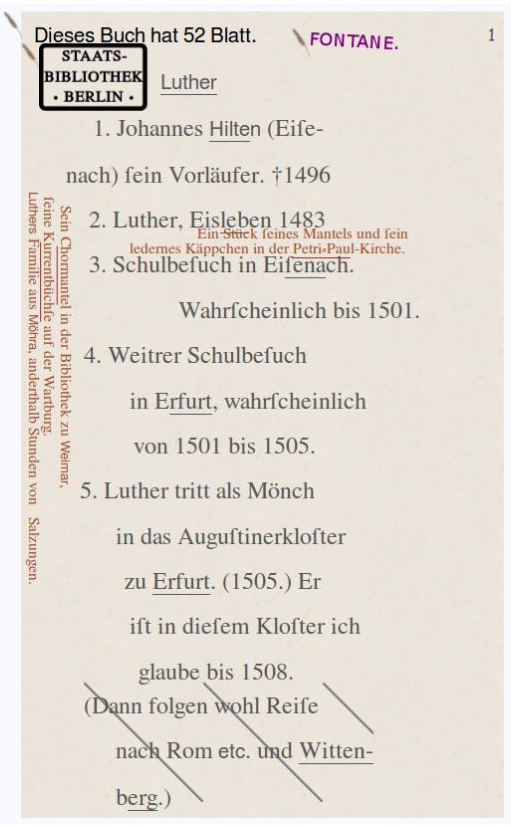 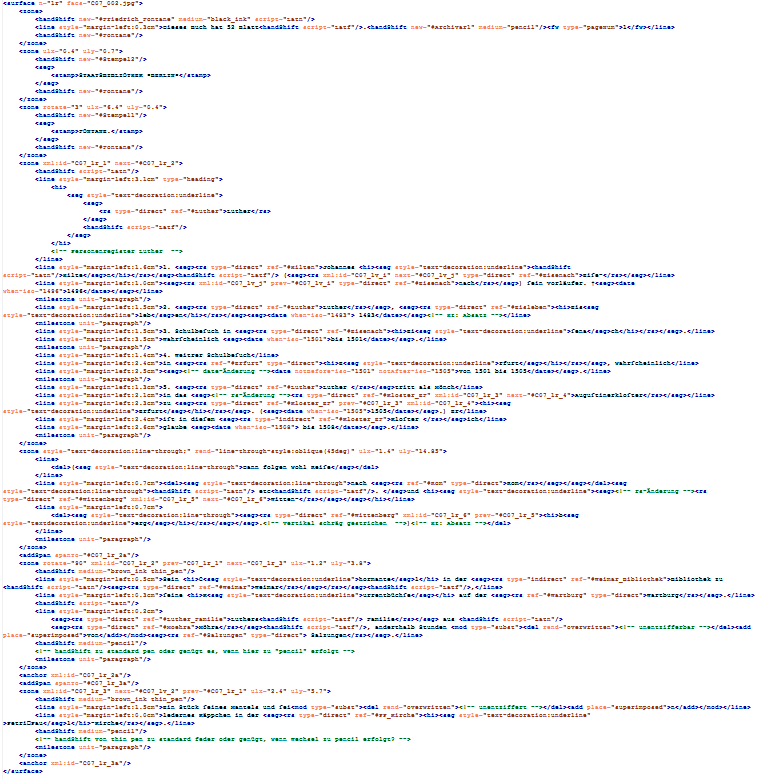 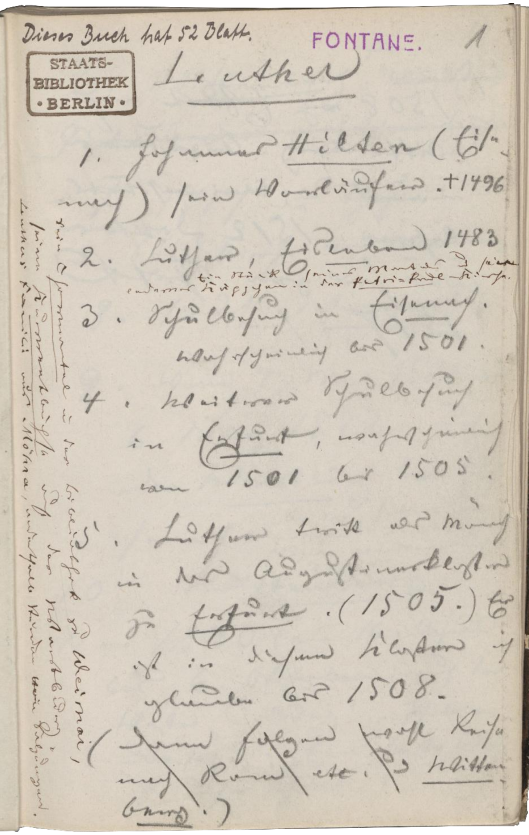 16.05.2014
Gabriele Radecke und  Mathias Göbel
fontane-notizbuecher.de
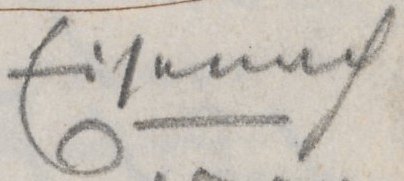 <hi>Ei<seg style="text-decoration:underline">ſena</seg>ch</hi>
Zeichengetreue Unterstreichung (Transkriptionsansicht)
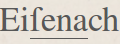 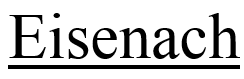 Sinngetreue Untersteichung (Edierter Text)
16.05.2014
Gabriele Radecke und  Mathias Göbel
fontane-notizbuecher.de
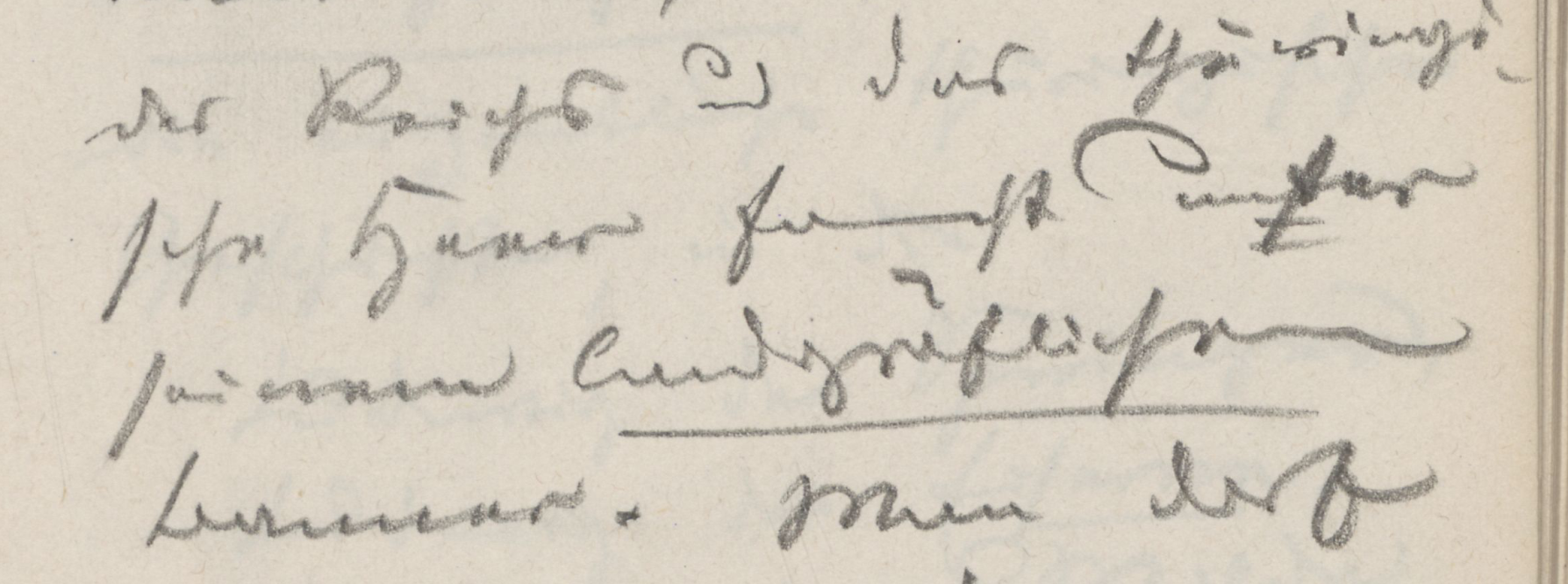 das thüringiſche Heer focht un<mod type="transform">	<del>ſ</del>	<add>t</add></mod>er ſeinem landgräflichen Banner
16.05.2014
Gabriele Radecke und  Mathias Göbel
fontane-notizbuecher.de
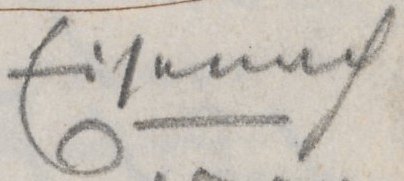 <rs type="direct" ref="#Eisenach">
	<hi>Ei<seg style="text-decoration:underline">ſena</seg>ch</hi>
</rs>
<place xml:id="Eisenach">
	<idno type="GeoNames">2931574</idno>
	<place xml:id="Wartburg">
		<event xml:id="Tod_Heinrich_Raspe">
			<label>Tod Heinrich Raspes</label>
		</event>
	</place>
</place>
16.05.2014
Gabriele Radecke und  Mathias Göbel
fontane-notizbuecher.de
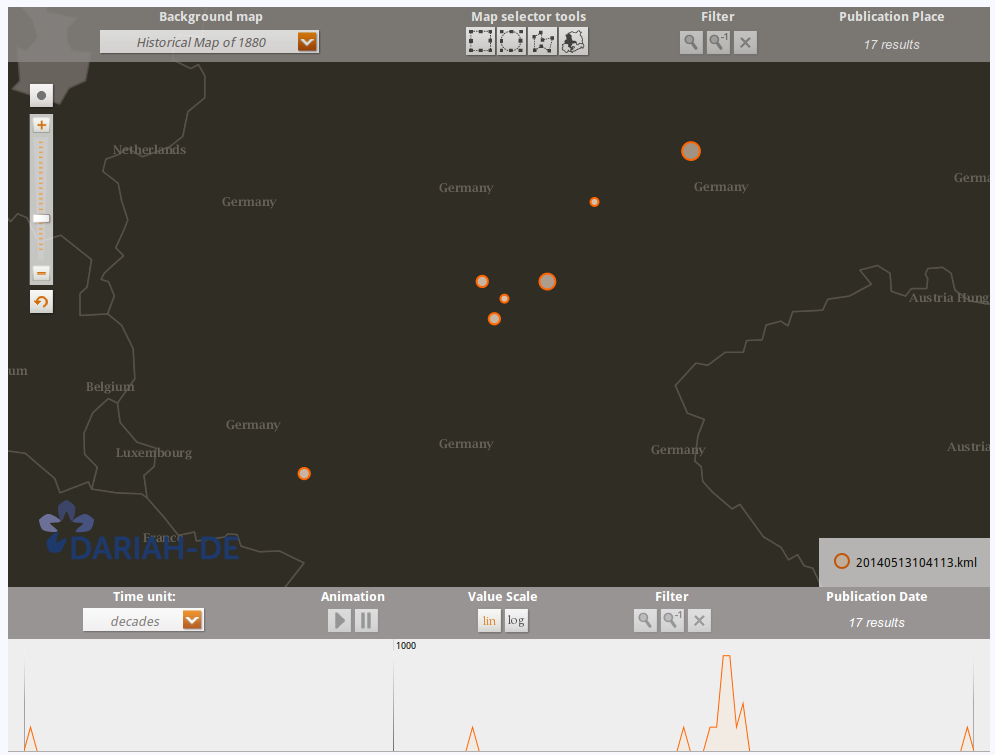 16.05.2014
Gabriele Radecke und  Mathias Göbel
fontane-notizbuecher.de
Publikation und Visualisierung der TEI-Daten
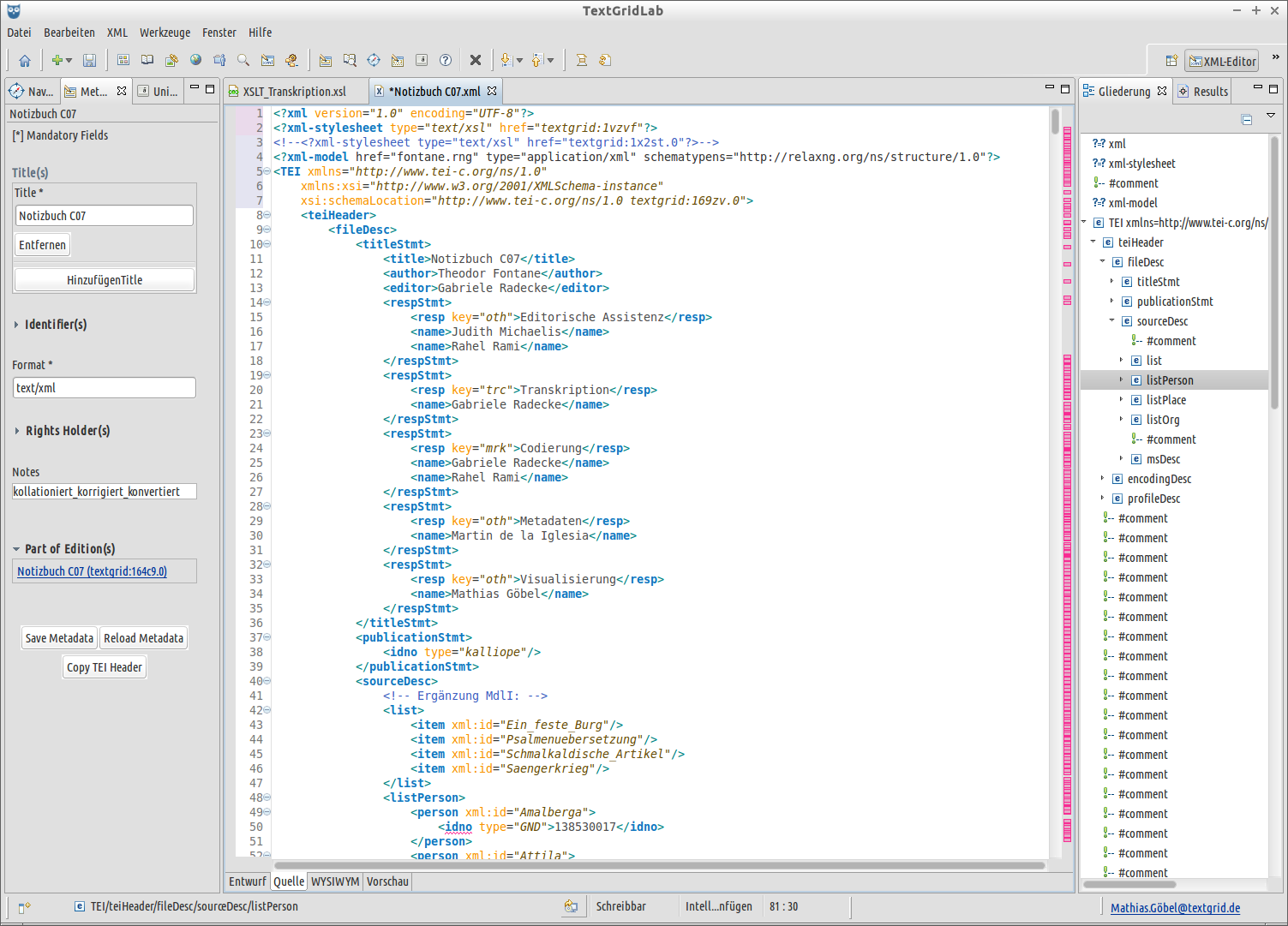 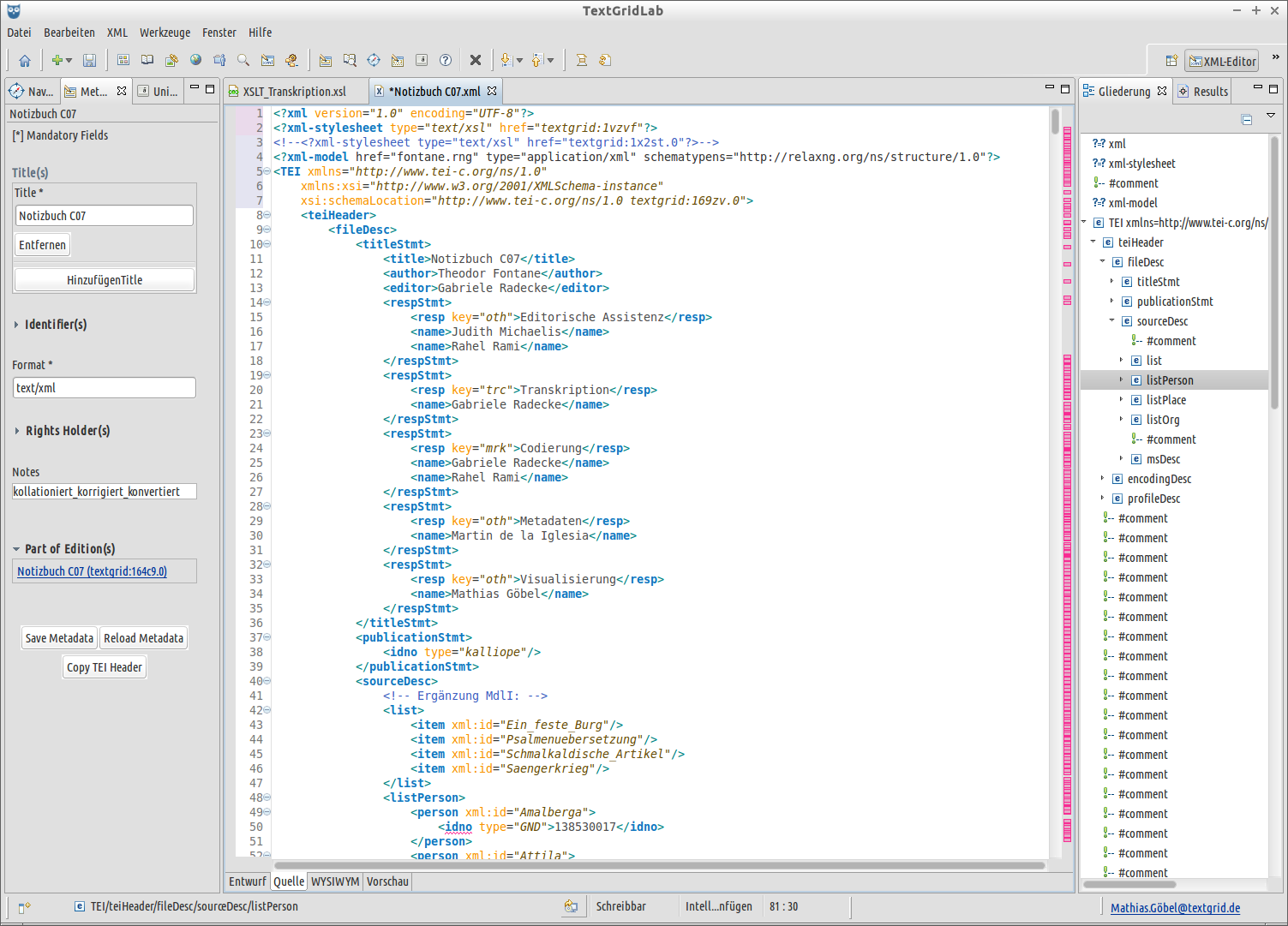 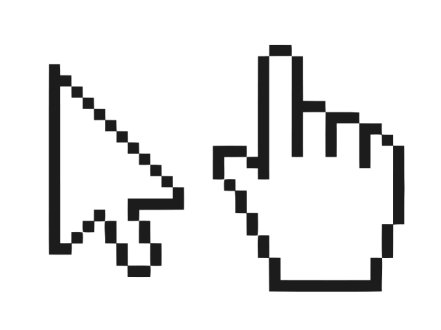 16.05.2014
Gabriele Radecke und  Mathias Göbel
fontane-notizbuecher.de
Publikation und Visualisierung der TEI-Daten
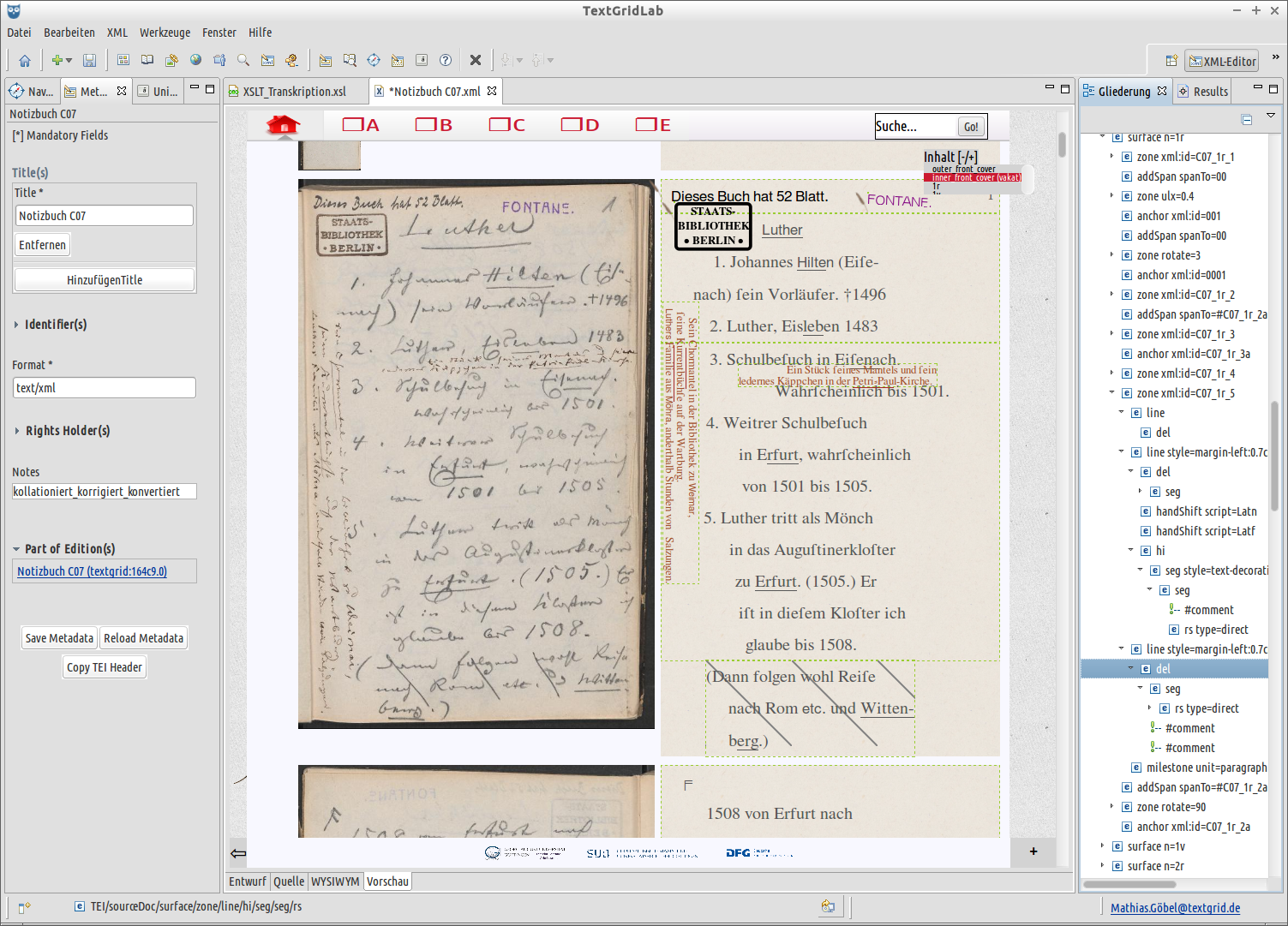 16.05.2014
Gabriele Radecke und  Mathias Göbel
fontane-notizbuecher.de
Publikation und Visualisierung der TEI-Daten
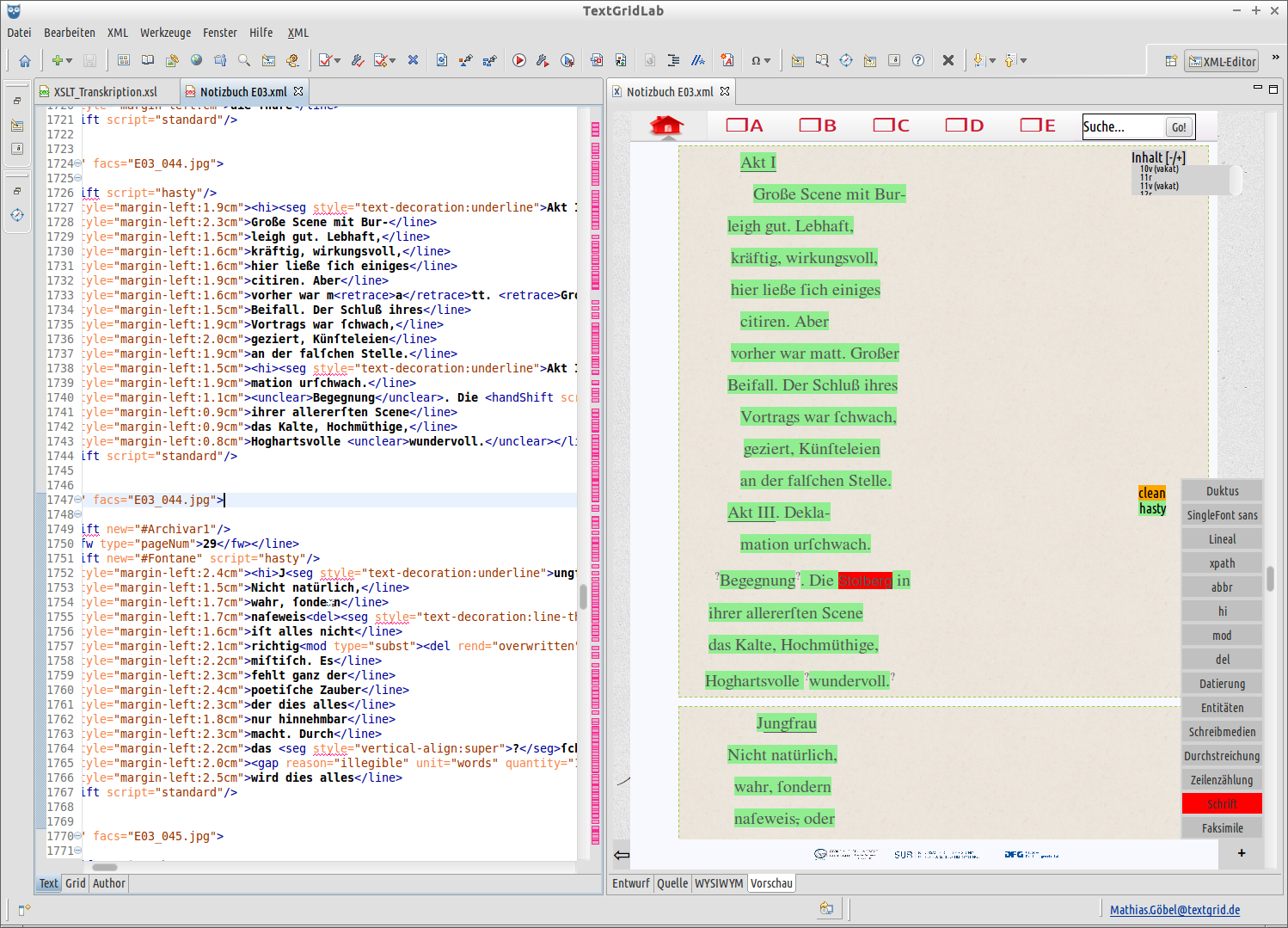 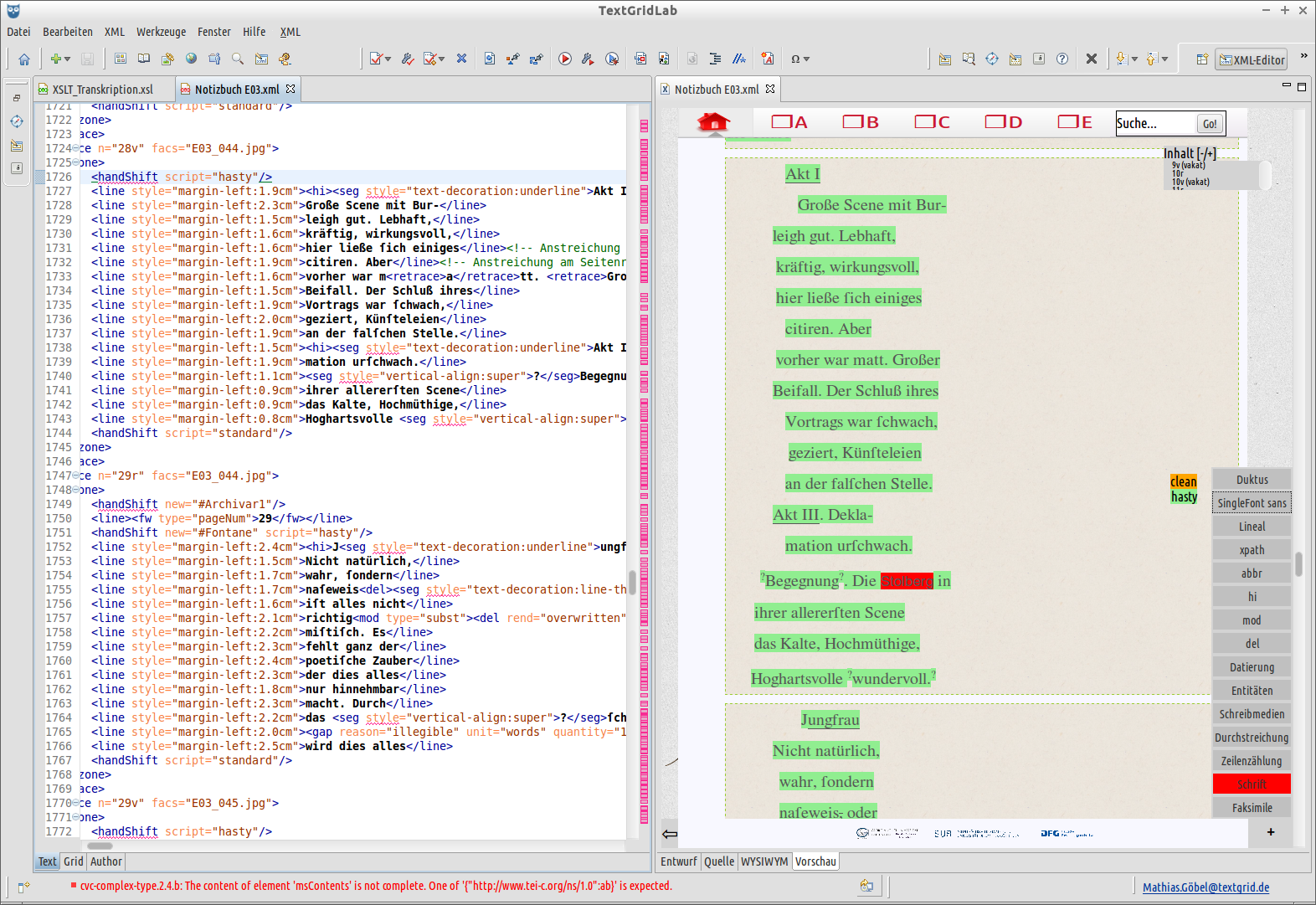 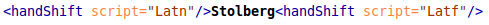 16.05.2014
Gabriele Radecke und  Mathias Göbel
fontane-notizbuecher.de
Publikation und Visualisierung der TEI-Daten
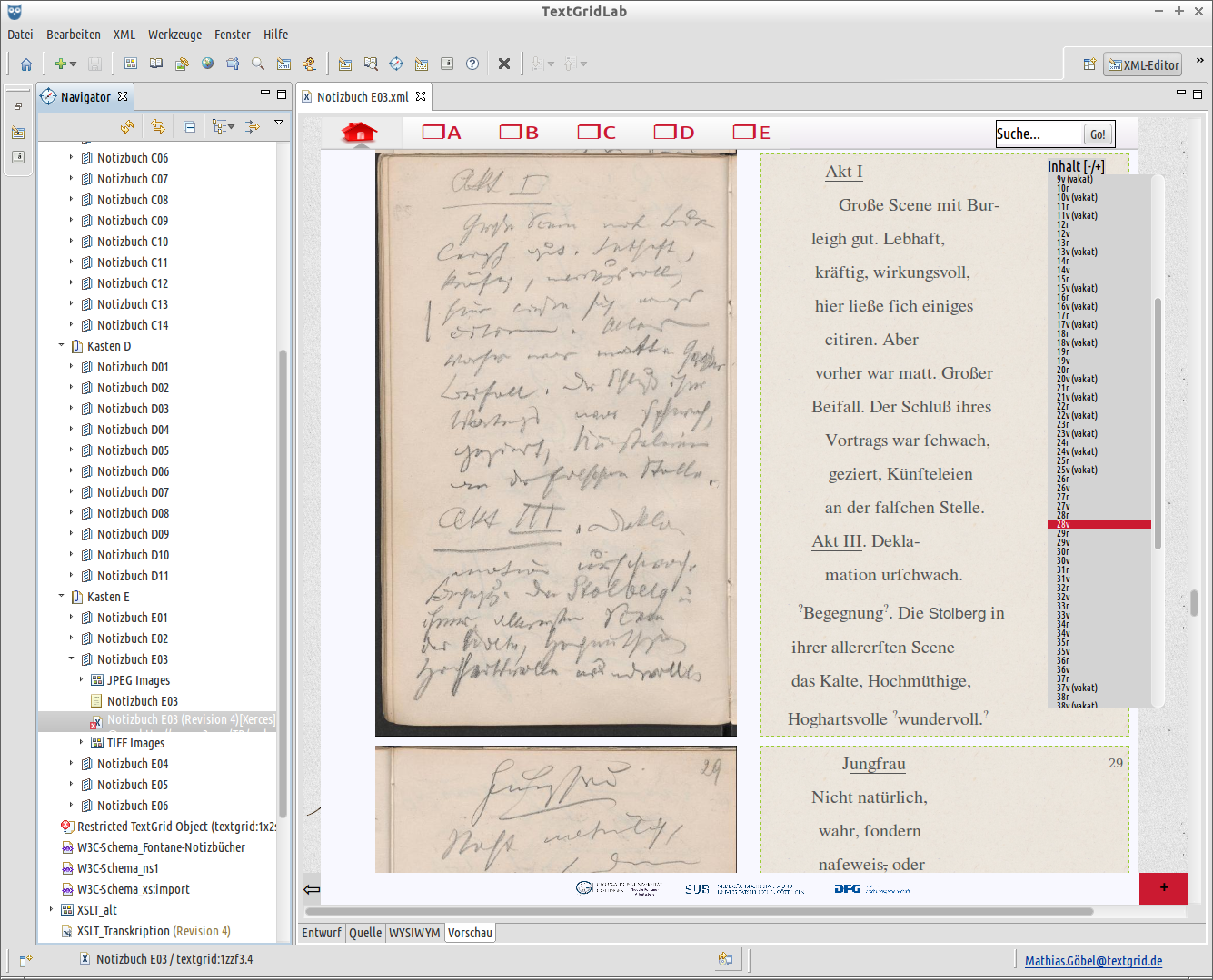 16.05.2014
Gabriele Radecke und  Mathias Göbel
fontane-notizbuecher.de
Webportal
fontane-notizbücher.de
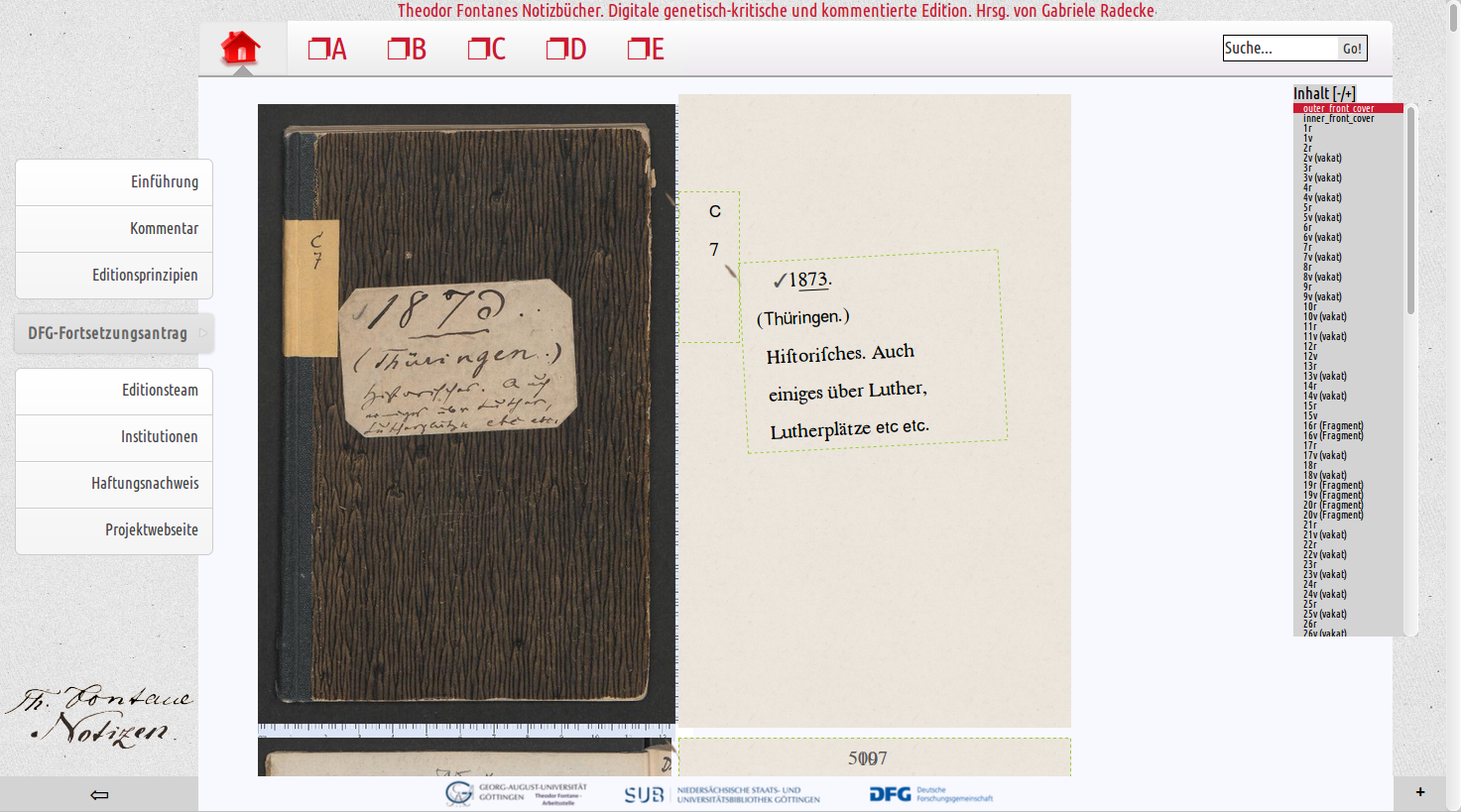 16.05.2014
Gabriele Radecke und  Mathias Göbel
fontane-notizbuecher.de
Semantische Analyse der Daten
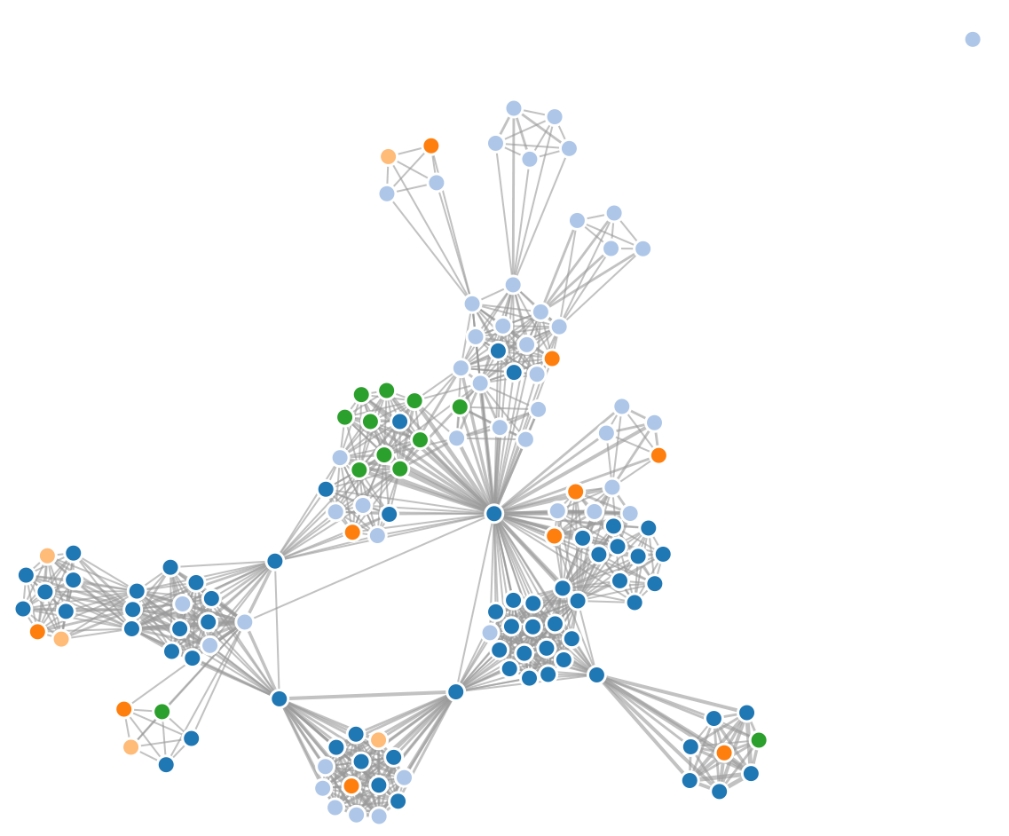 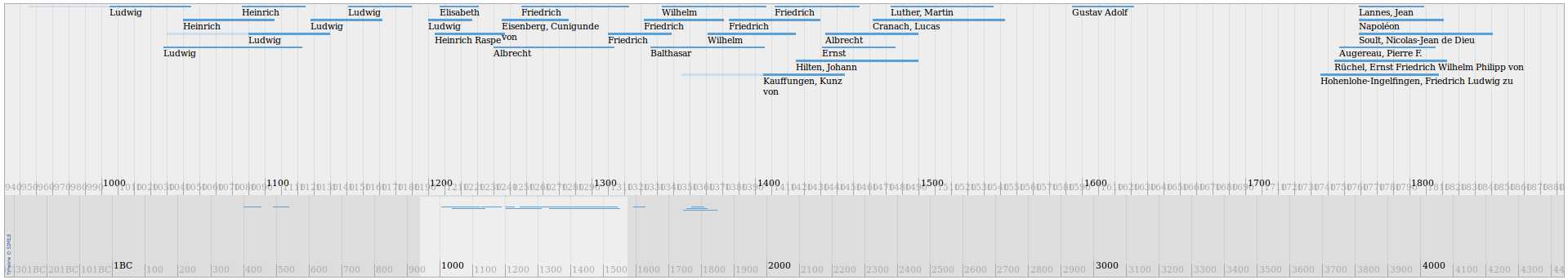 Literaturhinweise

Projektwebsite: www.fontane-notizbuecher.de

Gabriele Radecke: Theodor Fontanes Notizbücher. Überlegungen zu einer überlieferungsadäquaten Edition. In: Materialität in der Editionswissenschaft. Hrsg. von Martin Schubert. Berlin, New York 2010 (Beihefte zu editio, Bd. 32), S. 95–106.

Gabriele Radecke: Notizbuch-Editionen. Zum philologischen Konzept der Genetisch-kritischen und kommentierten Hybrid-Edition von Theodor Fontanes Notizbüchern. In: editio 27 (2013), S. 149–172.

Gabriele Radecke, Mathias Göbel und Sibylle Söring: Theodor Fontanes Notizbücher. Genetisch-kritische und kommentierte Hybrid-Edition erstellt mit der Virtuellen Forschungsumgebung TextGrid. In: Evolution der Informationsinfrastruktur: Forschung & Entwicklung als Kooperation von Bibliothek und Fachwissenschaft. Hrsg. von Heike Neuroth u. a. Göttingen 2013, S. 85–105 Online: http://webdoc.sub.gwdg.de/univerlag/2013/Neuroth_Festschrift.pdf
16.05.2014
Gabriele Radecke und  Mathias Göbel
fontane-notizbuecher.de